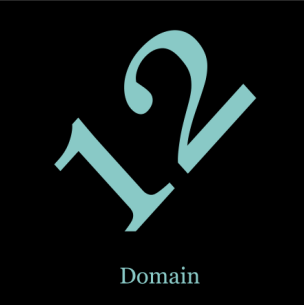 Assess
Joy Harris
Joy Harris
Bio
1
2
3
4
Community Engagement
Assess
Investigate
Inform & Educate
8
5
7
6
Access to Care
Policies & Plans
Public Health Laws
Workforce
12
11
10
9
Governance
Quality Improvement
Evidence-Based Practices
Administration & Management
1
Assess
Overview
1
Assess
1.1  Participate in or lead a collaborative process resulting in a comprehensive community assessment
1.2  Collect and maintain reliable, comparable, and valid data that provide information on conditions of public health importance and on the health status of the population
1.3  Analyze public health data to identify trends in health problems, environmental pubic health hazards, and social and economic factors that affect the public’s health
1.4  Provide and use the results of health data analysis to develop recommendations regarding public health policy, processes, programs, or interventions.
Standards
Standard 1.1
Standard 1.1
“Participate in or lead a collaborative process resulting in a comprehensive community health assessment.”
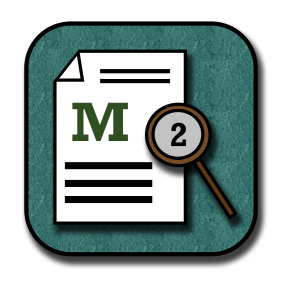 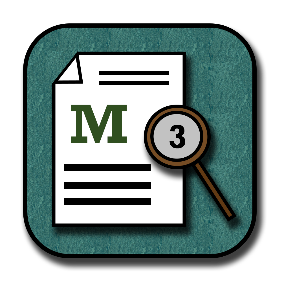 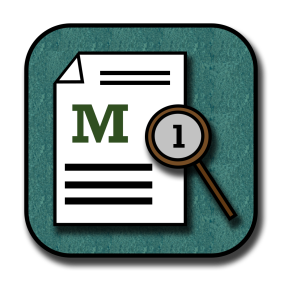 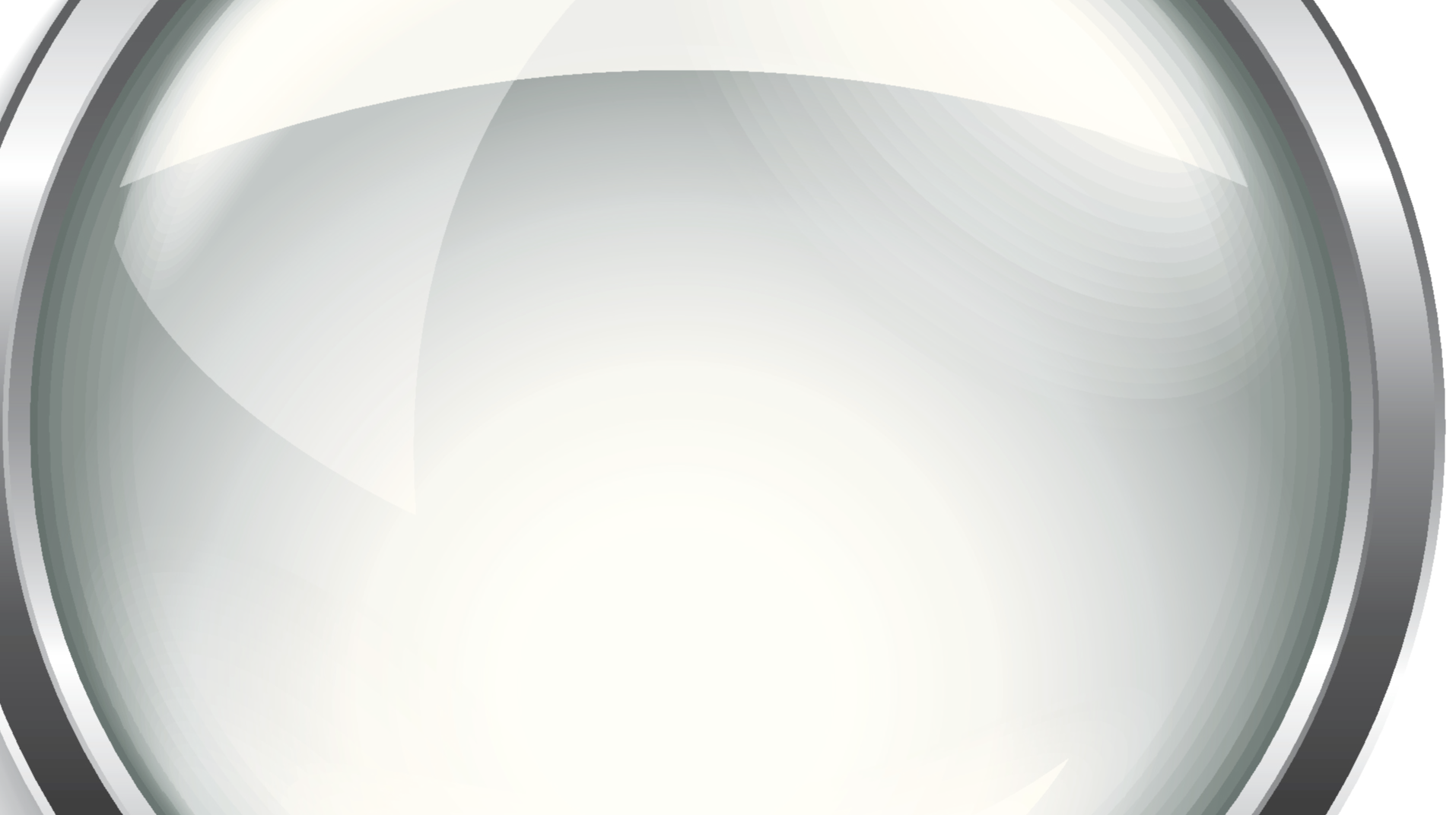 Measure 1.1.1
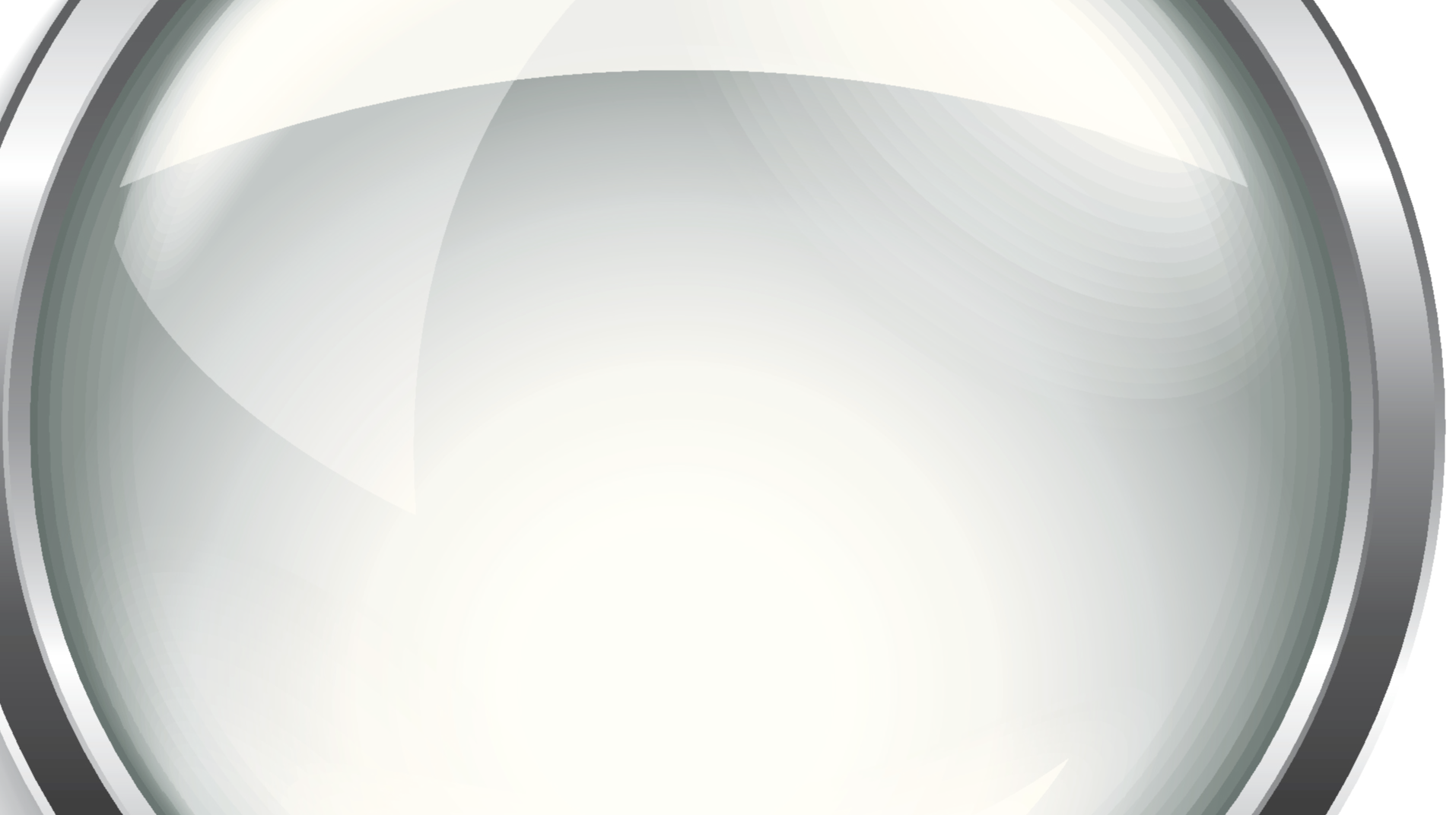 Measure 1.1.2
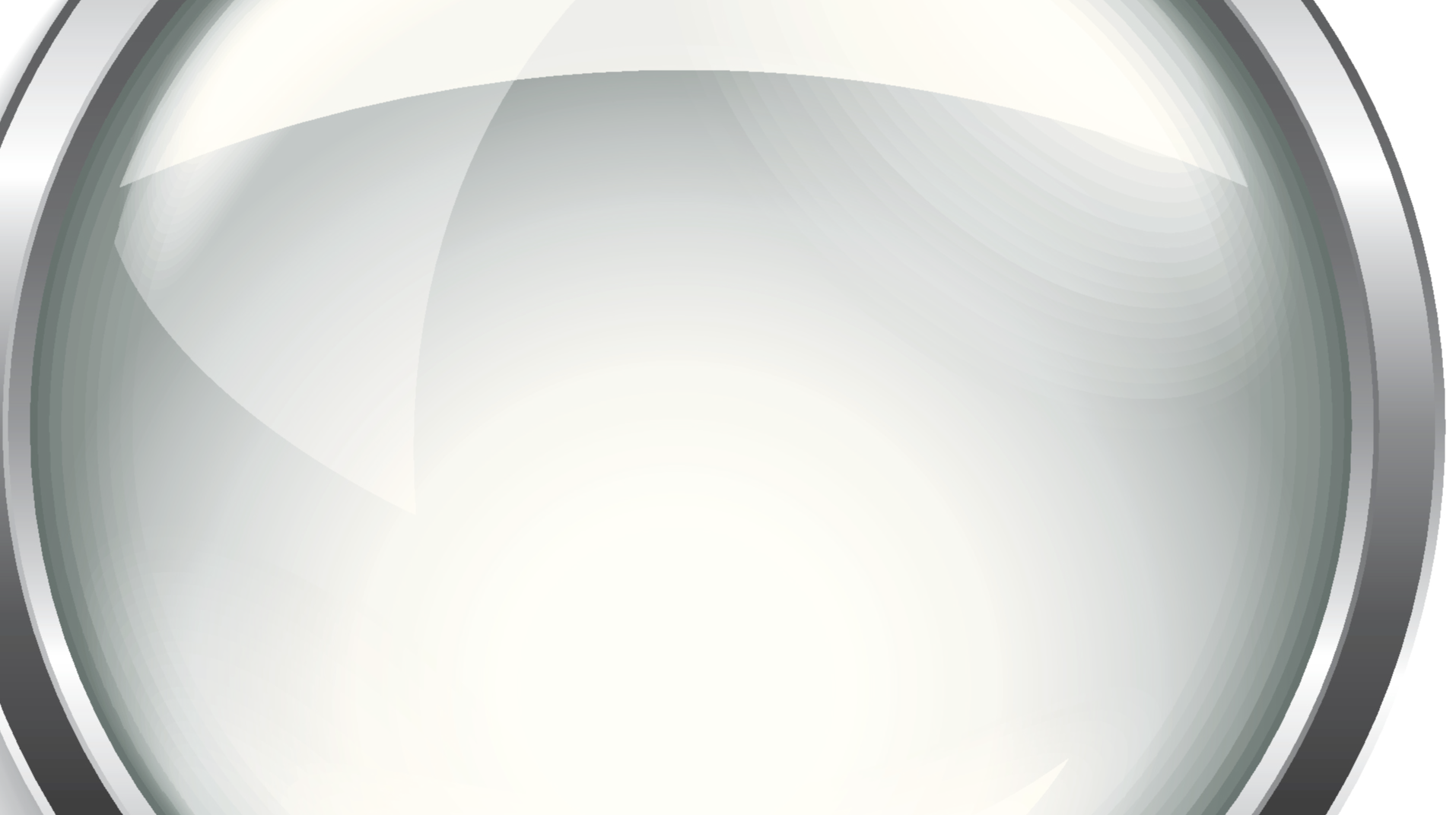 Measure 1.1.3
Standard 1.2
Standard 1.2
“Collect and maintain reliable, comparable, and valid data that provide information on conditions of public health importance and on the health status of the population.”
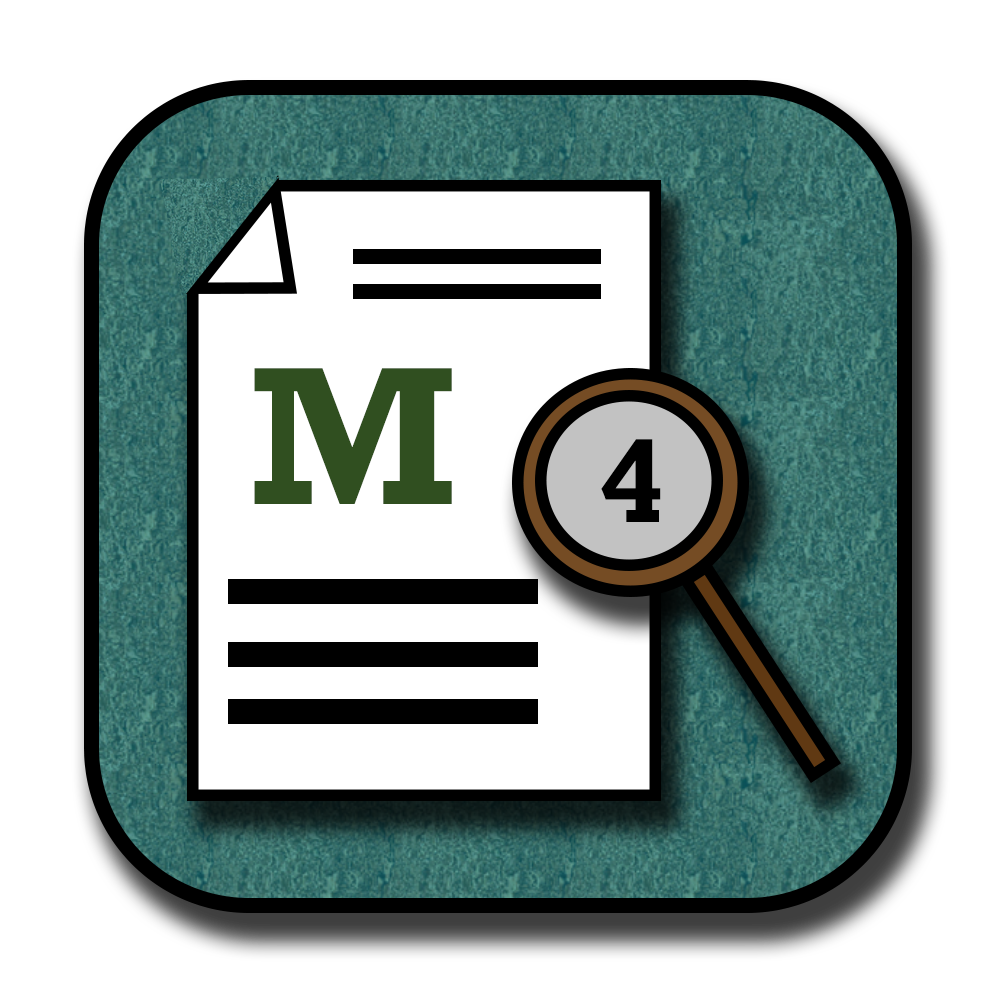 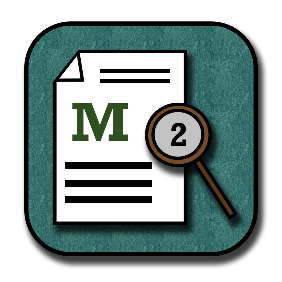 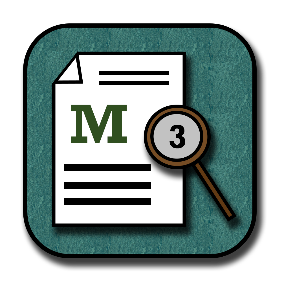 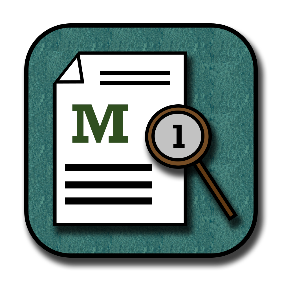 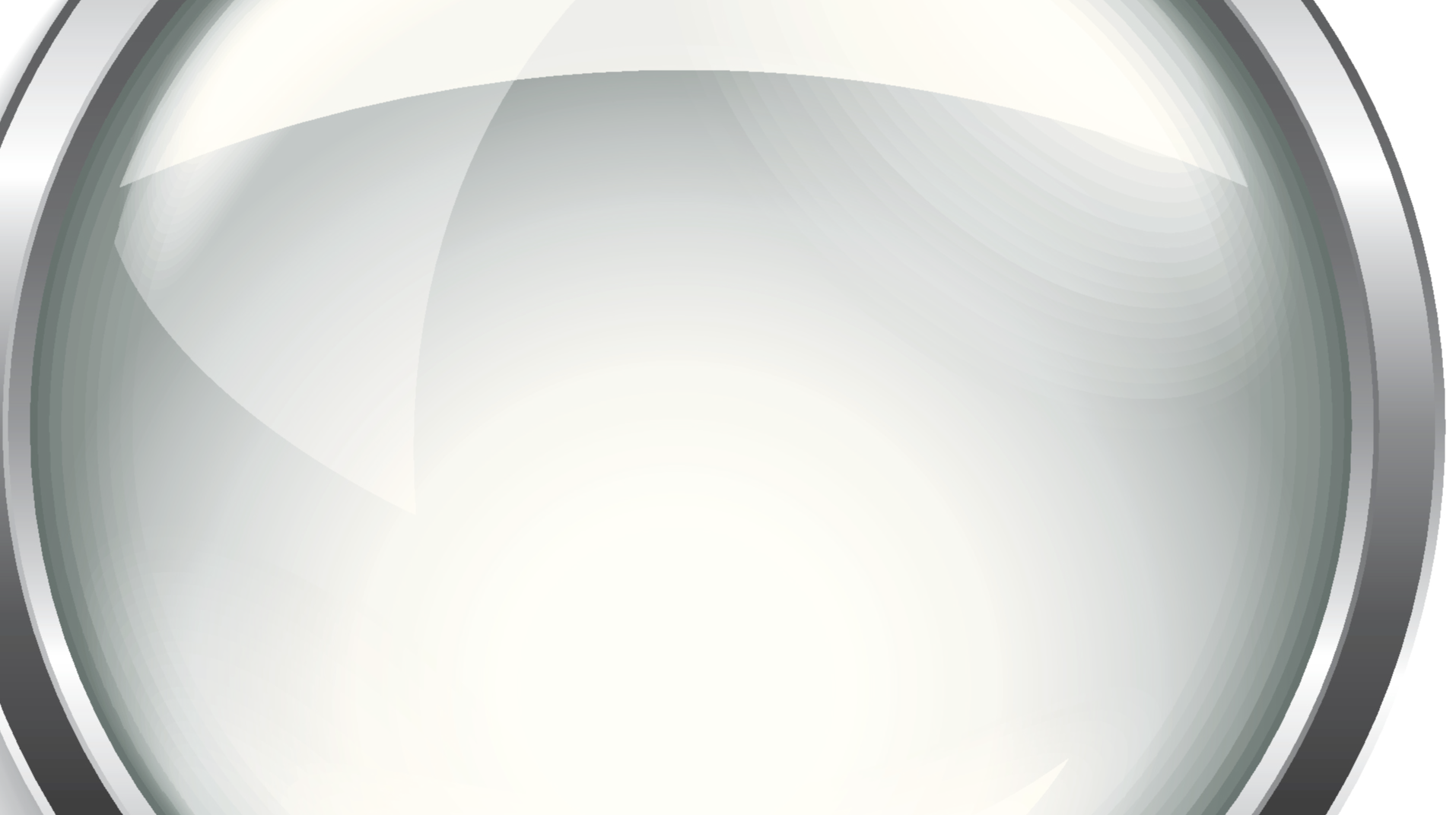 Measure 1.2.1
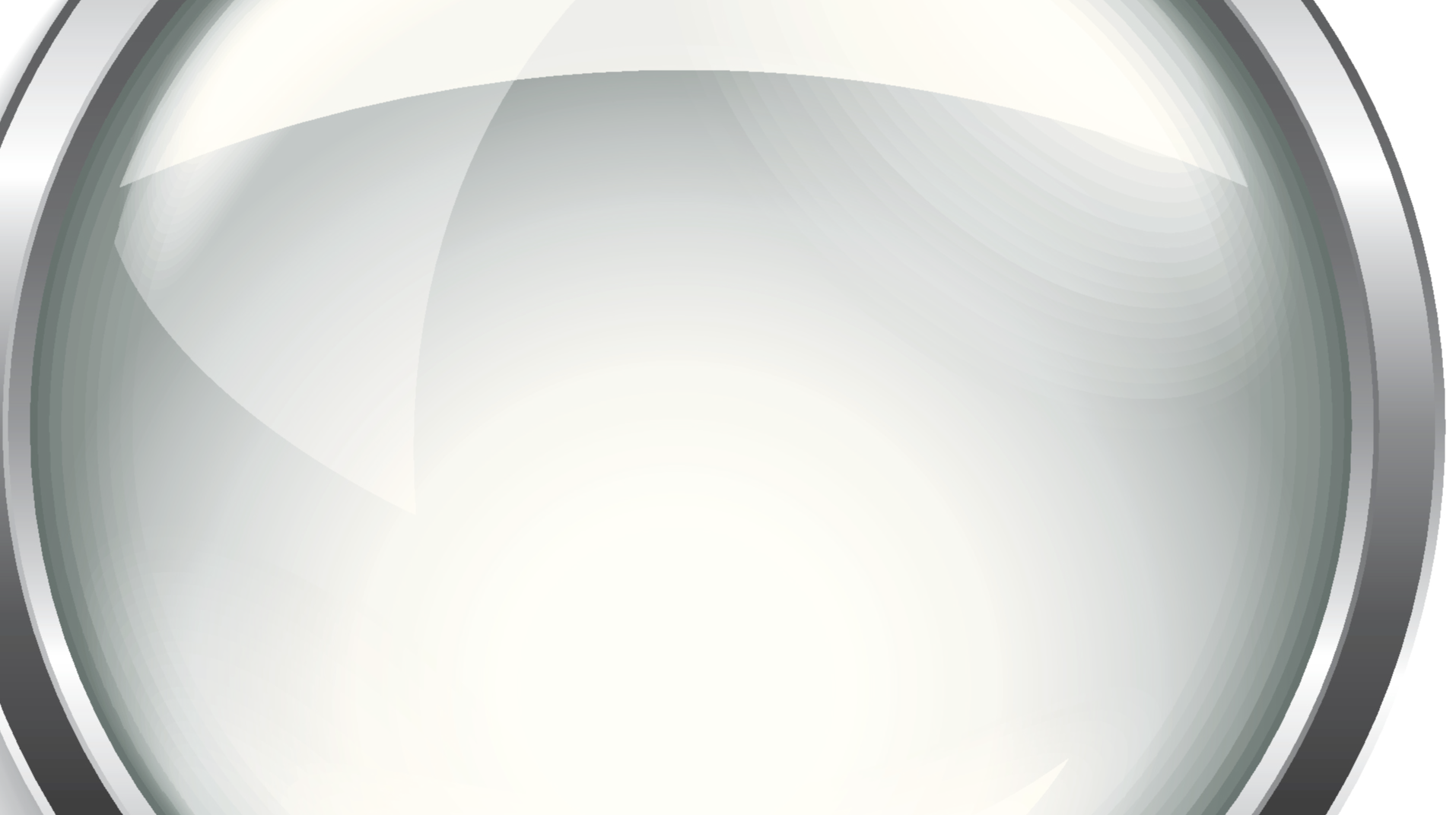 Measure 1.2.2
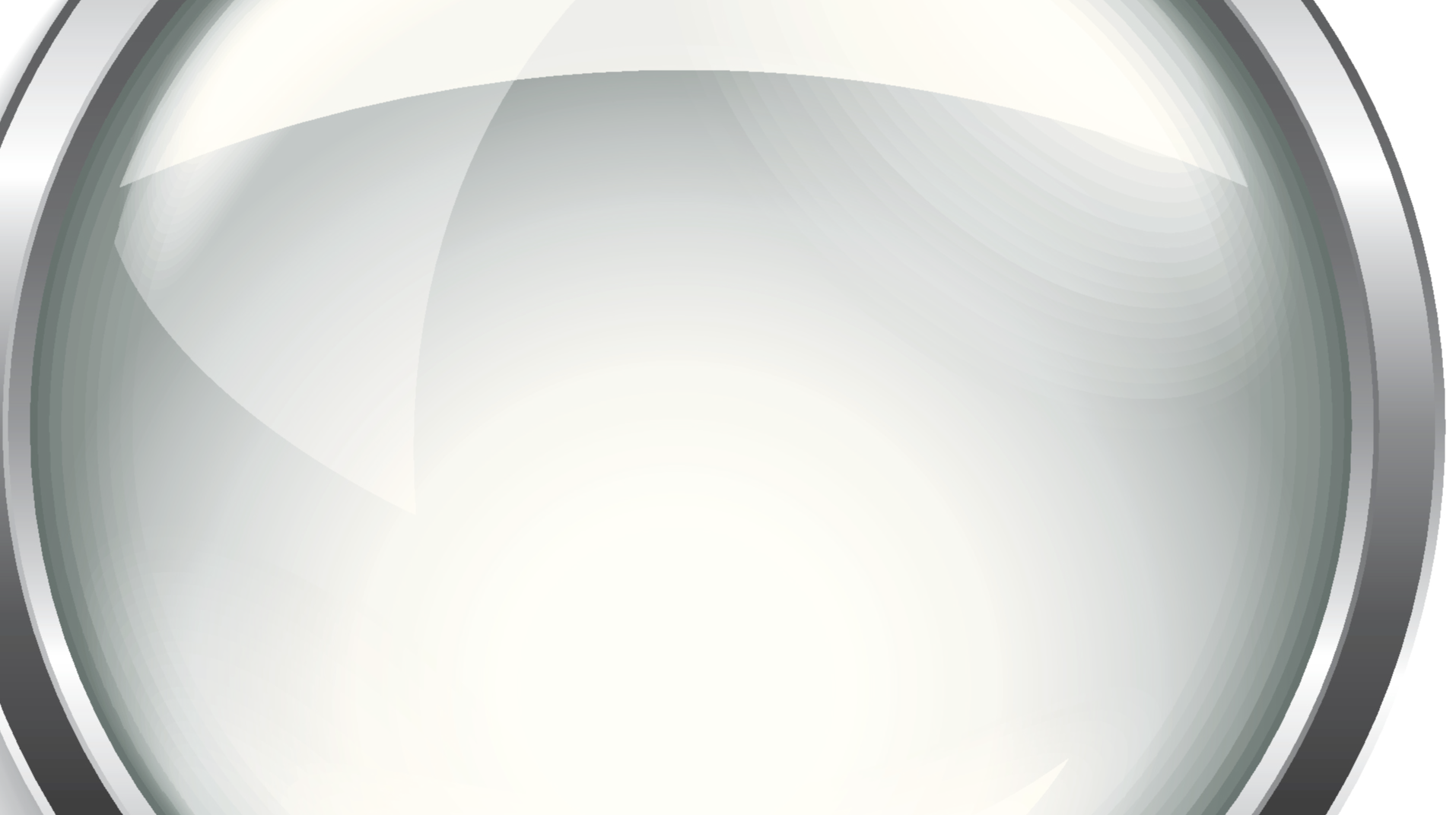 Measure 1.2.3
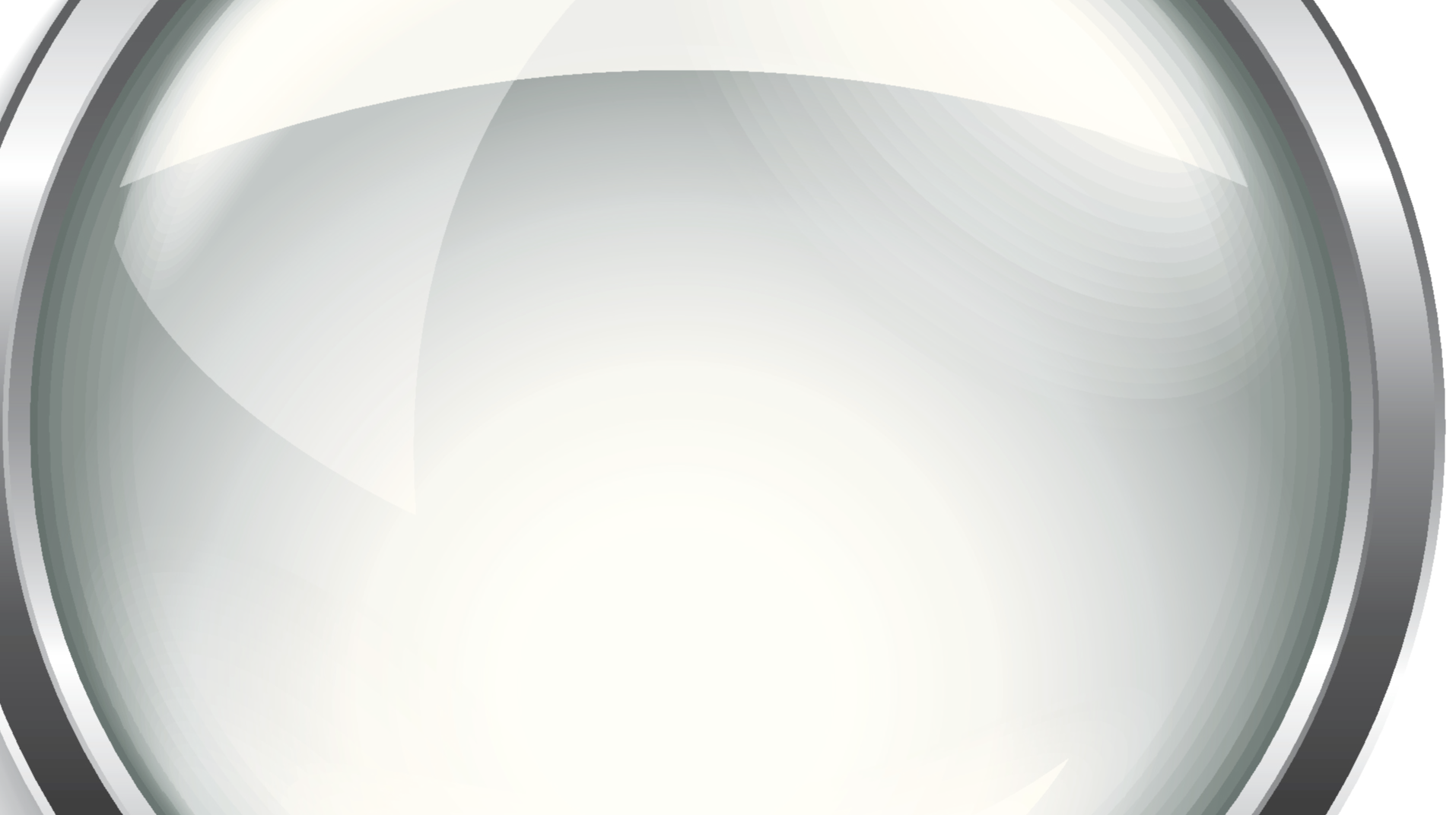 Measure 1.2.4
Standard 1.3
Standard 1.3
“Analyze public health data to identify trends in health problems, environmental public health hazards, and social and economic factors that affect the public’s health.”
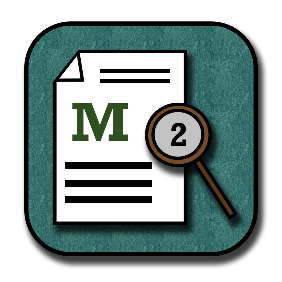 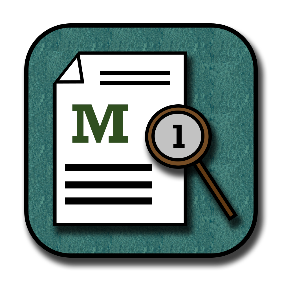 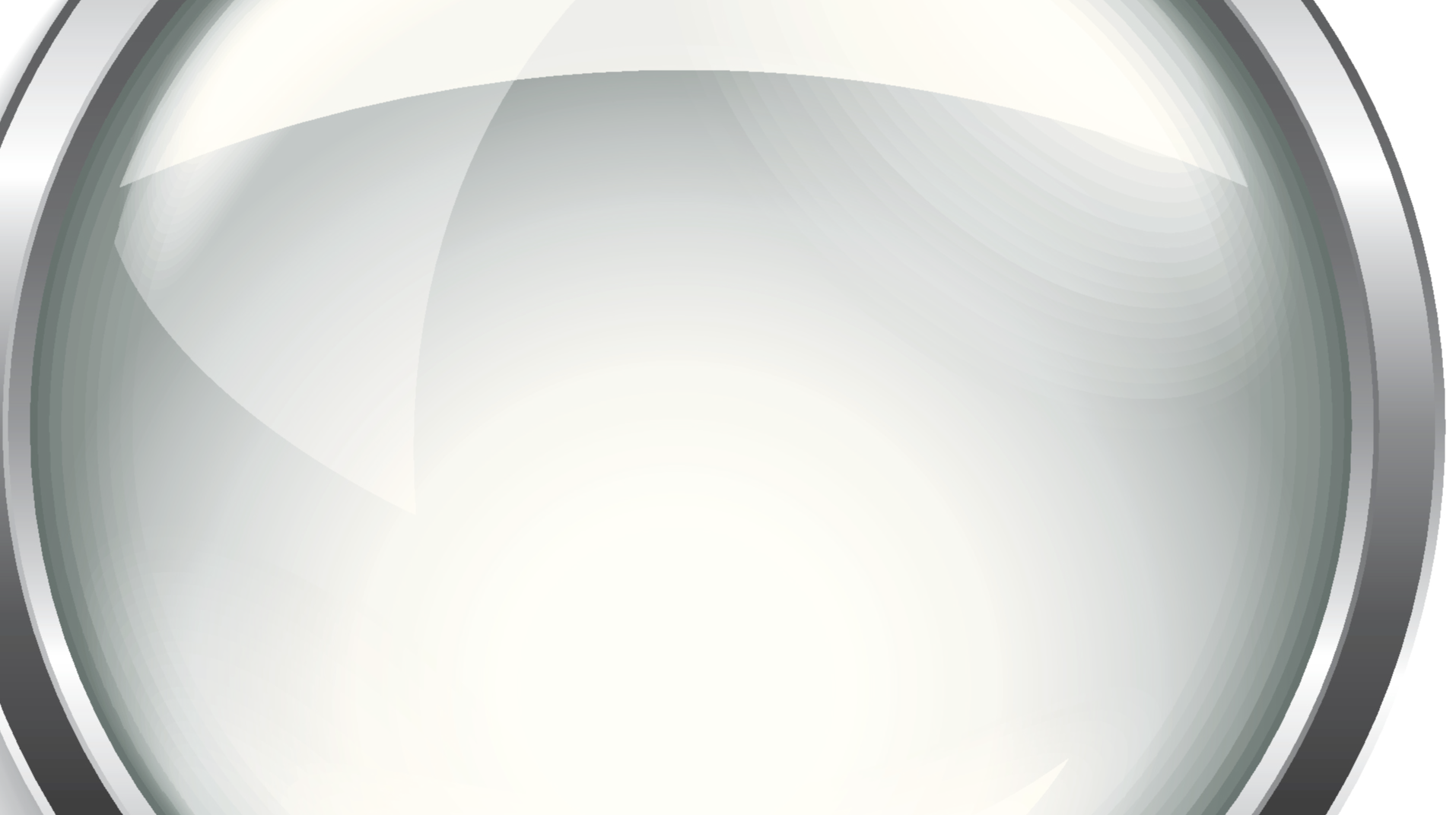 Measure 1.3.1
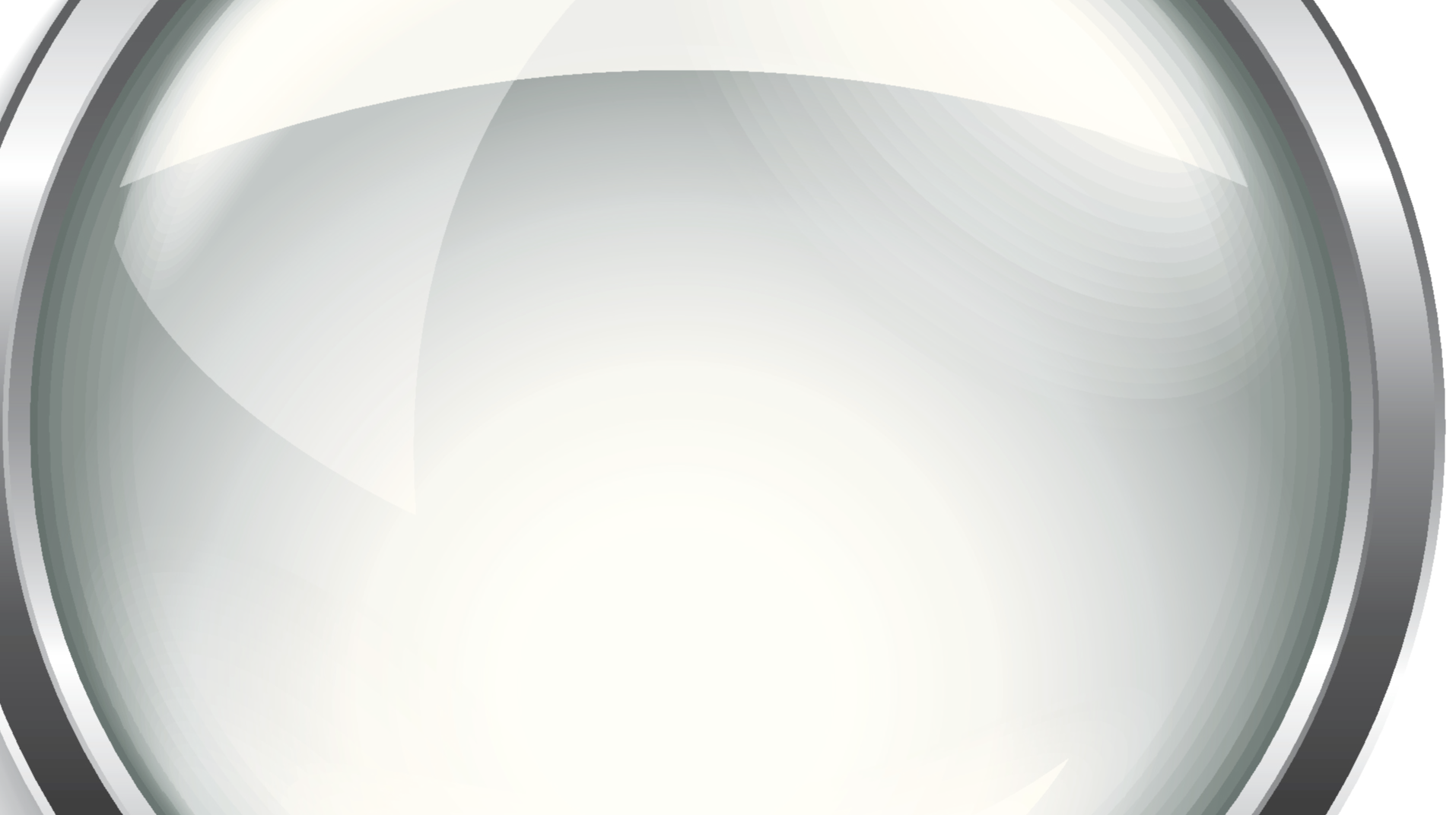 Measure 1.3.2
Standard 1.4
Standard 1.4
“Provide and use the results of health data analysis to develop recommendations regarding public health policy, processes, programs, or interventions.”
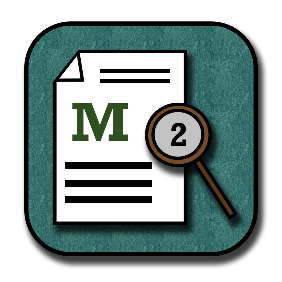 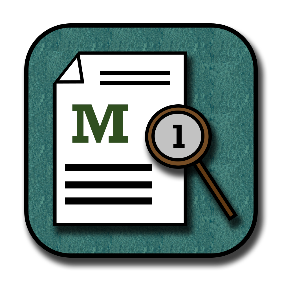 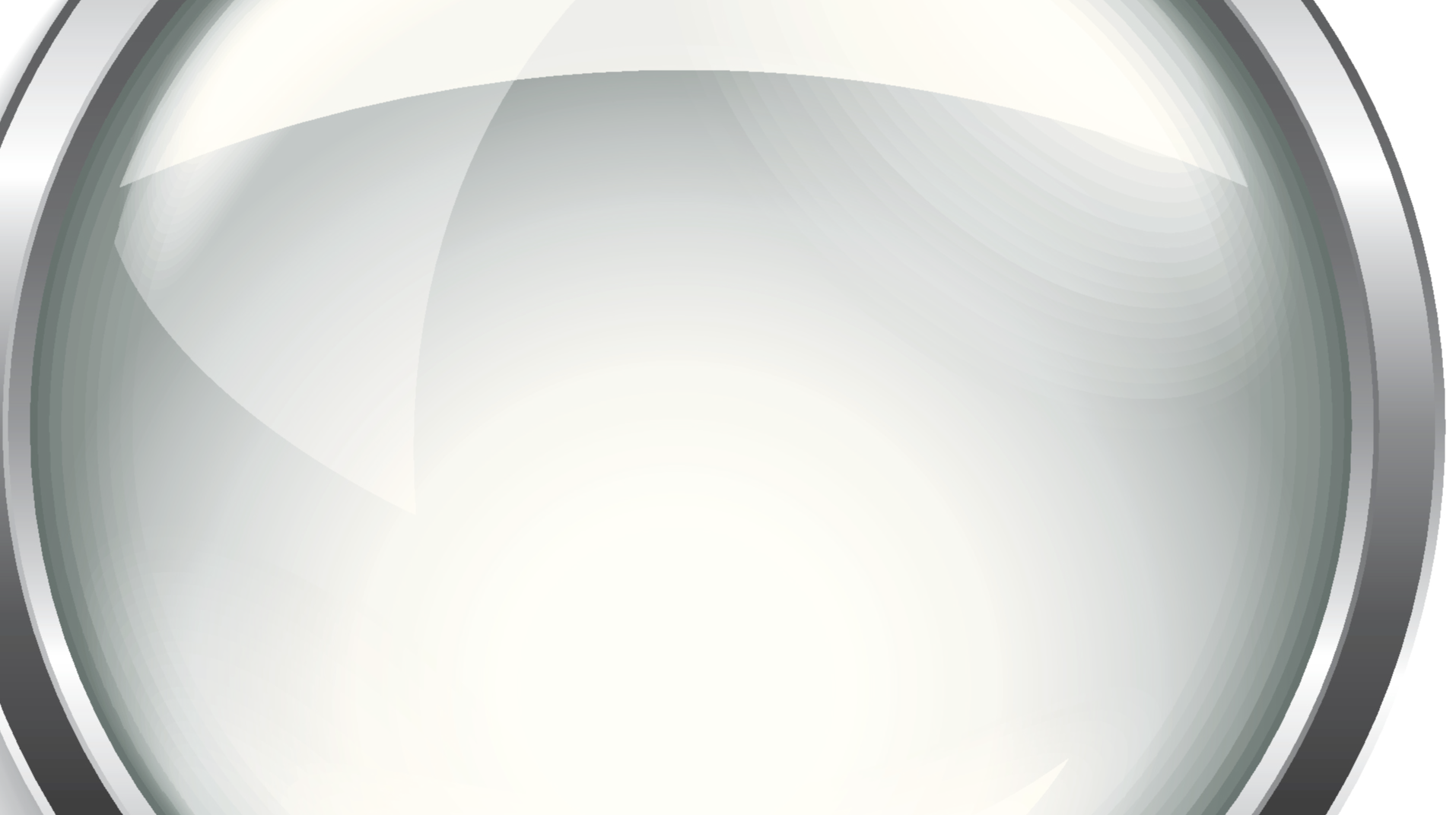 Measure 1.4.1
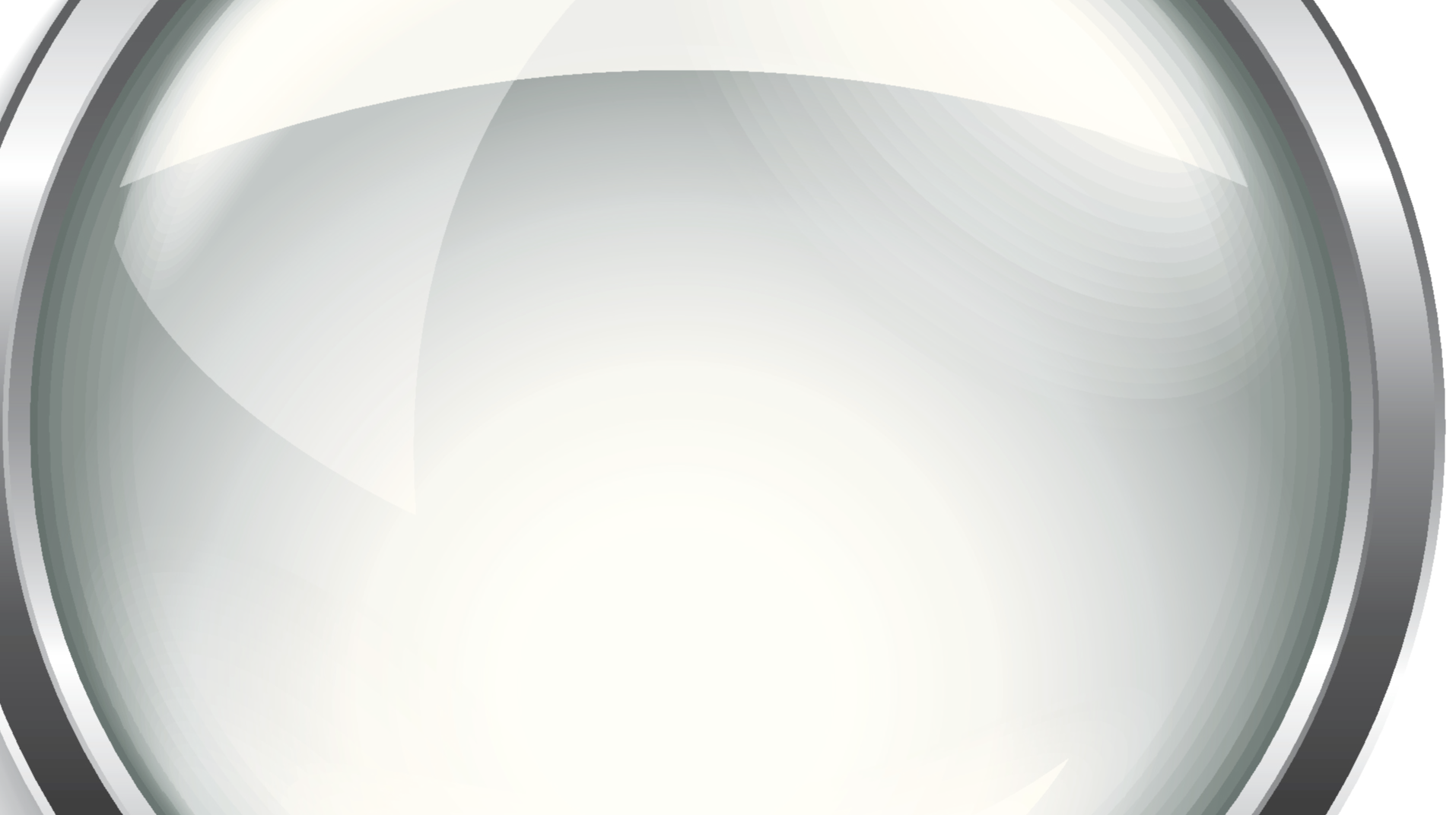 Measure 1.4.2
Final Remarks